Acil sağlık hizmetleri
Ambulans Ve Acil Sağlık Araçlarını Değerlendirmek
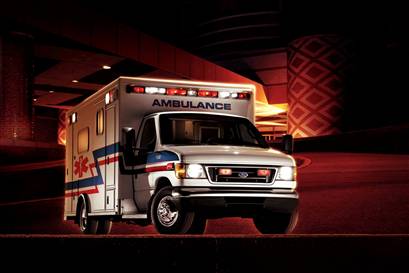 Hazırlayan:Osman Furkan ERGÜN
Acil Sağlık hizmetleri, diğer sağlık hizmetleri arasında ayrı bir öneme sahiptir. 

Zamanla beraber sürekli modernize edilmeli ve günün gerektirdiği teknolojik araç-gereç donanım  sağlanmalıdır.

Personel bu donanımı kullanabilecek şekilde eğitilmeli ve mevcut eğitimi sürekli güncellenmelidir.
Tarihi gelişim
Tarihte  kullanılan ilk ambulans 15.yy da İspanya’da İsabel adlı kraliçe döneminde Malaga kuşatmalarında kullanılmış.
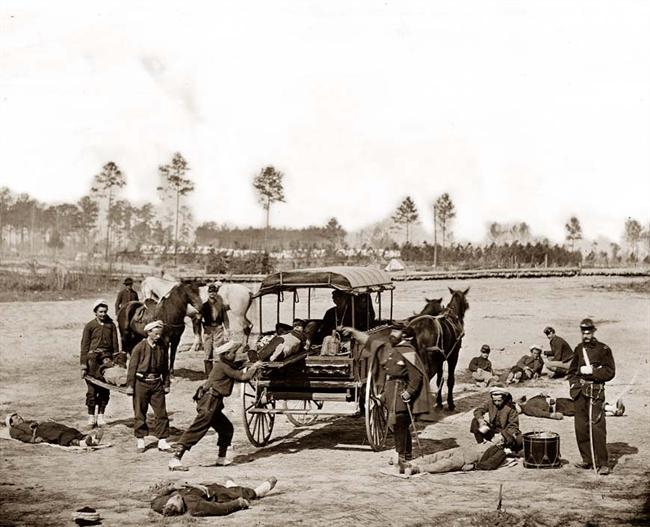 O devirde ambulans kullanımında ki  esas amaç; şuandakinden farklı, hayat kurtarmaktan daha çok savaş sırasında, yaralıların savaş alanından güvenli bölgeye taşınmasını sağlamak içindi.
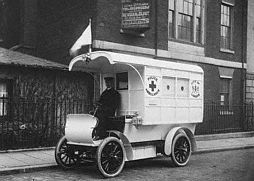 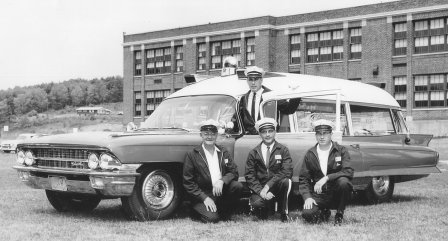 Aynı yy.lardan günümüze değin sistemin değişik örneklerine rastlamak mümkün. Örneğin; Avrupa da veba salgını sırasında kullanılan araçlar ve yöntem ,sistemin ilk örneklerindendir.
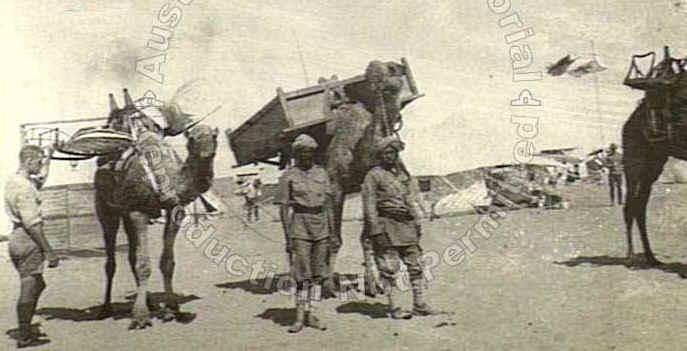 Genelde savaş alanlarında başlayan acil müdahale ihtiyacı günümüz sistemin temelini oluşturmuştur. Osmanlı İmparatorluğunun 1911–1912 yıllarında İtalyanlarla yaptığı Trablusgarp savaşında Develi sıhhiye ekipleri kullandığı bilinmektedir.
 
A.B.D- Kore savaşında ki helikopterlerle yaralı taşınması günümüzde kullanılan hava ambulansların ilk örneğidir.
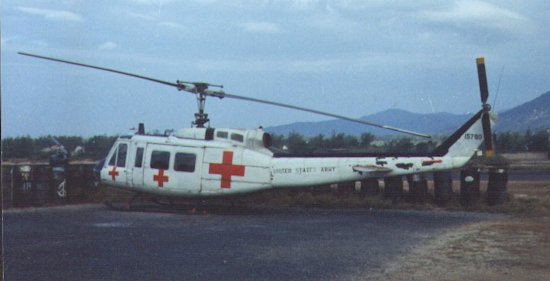 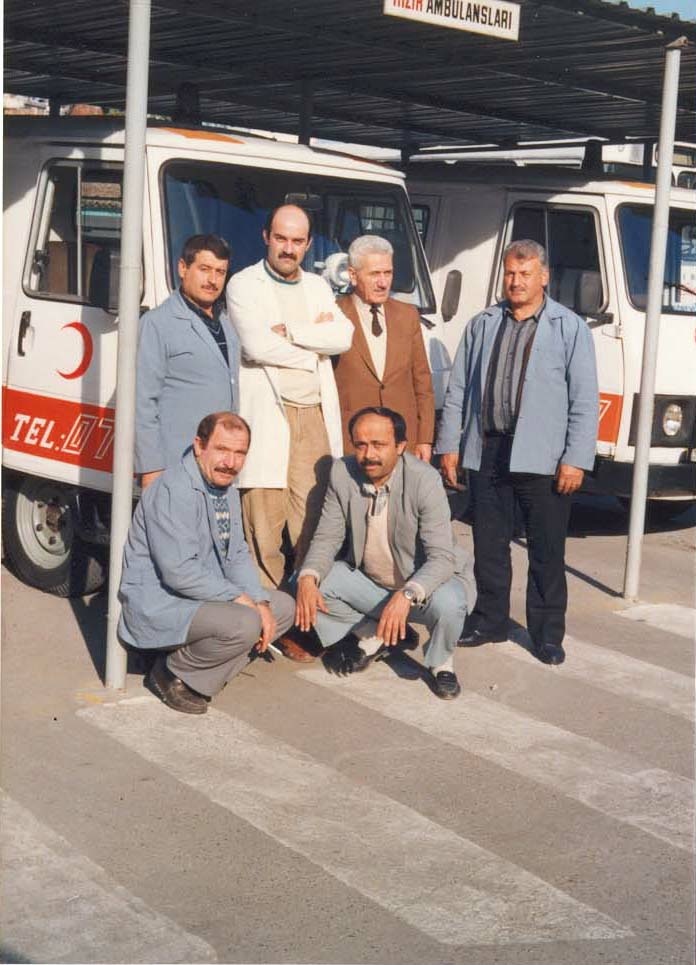 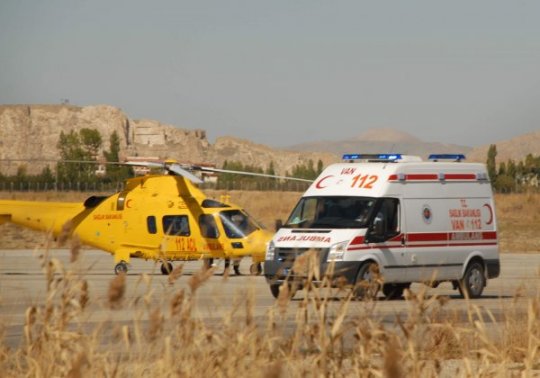 Türkiye’de ise günümüz anlamıyla Acil Sağlık Sisteminin temeli 1986 yıllında, Hızır Acil ile başladı.1994 yılında ise 112 kuruldu.
Ambulans çeşitleri
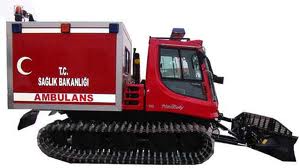 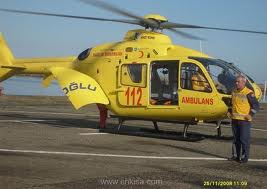 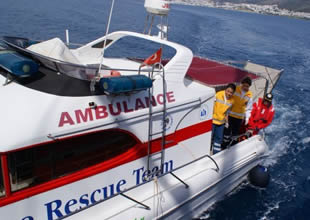 7 Aralık 2006 tarihinde ve 26369 sayılı Resmi Gazetede yayımlanarak yürürlüğe giren          “ Ambulanslar ve Acil Sağlık Araçları ile Ambulans Hizmetleri Yönetmeliği”nde .
Ambulansların sınıflandırılması 
İçlerinde bulunan tıbbi ve teknik malzemelerdeki değişiklikler
 Ambulansların personel yapısına düzenlemeler getirmiştir.
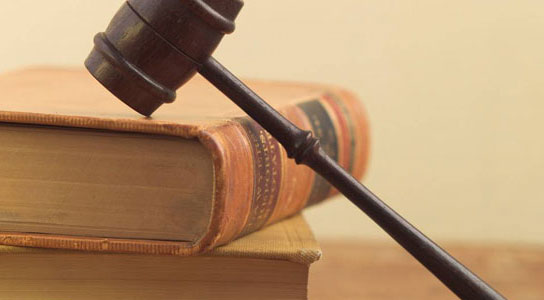 Yönetmeliğe göre ambulanslar;

Kara ambulansları
Hava ambulansları 
Deniz ambulansları olarak sınıflandırılır.
Ambulansların sınıflandırılması
KARA AMBULANSI

Acil yardım

Hasta nakil

Özel donanımlı ambulanslar                            (yenidoğan,yogun bakım, obez, paletli  ambulans motorsiklet,bisiklet vb.)
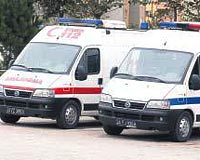 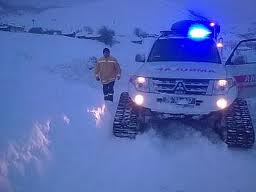 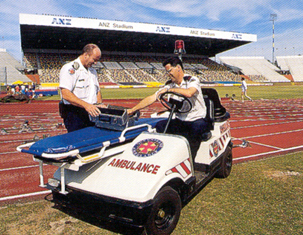 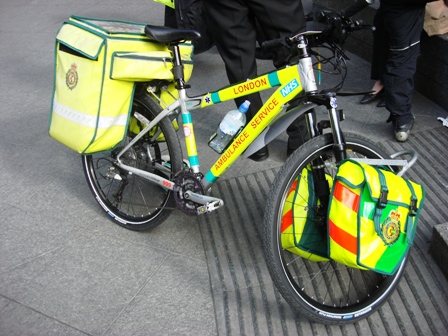 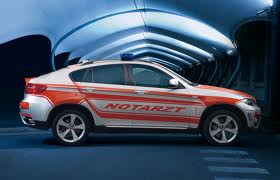 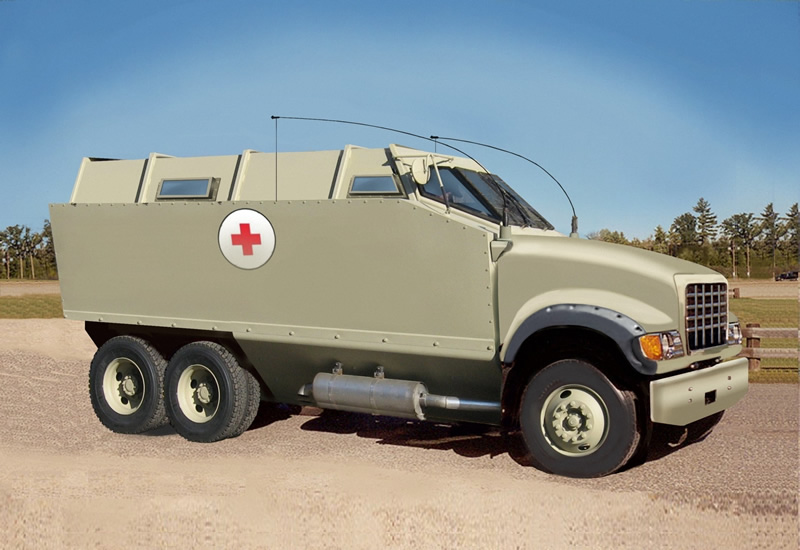 DENİZ AMBULANSI
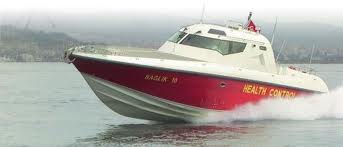 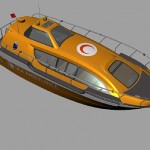 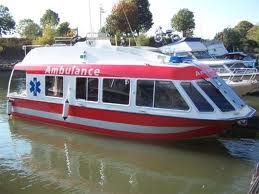 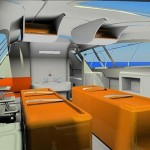 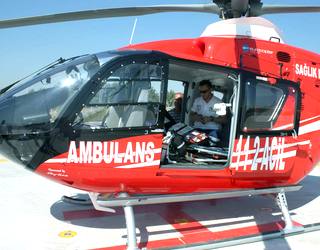 HAVA AMBULANSI
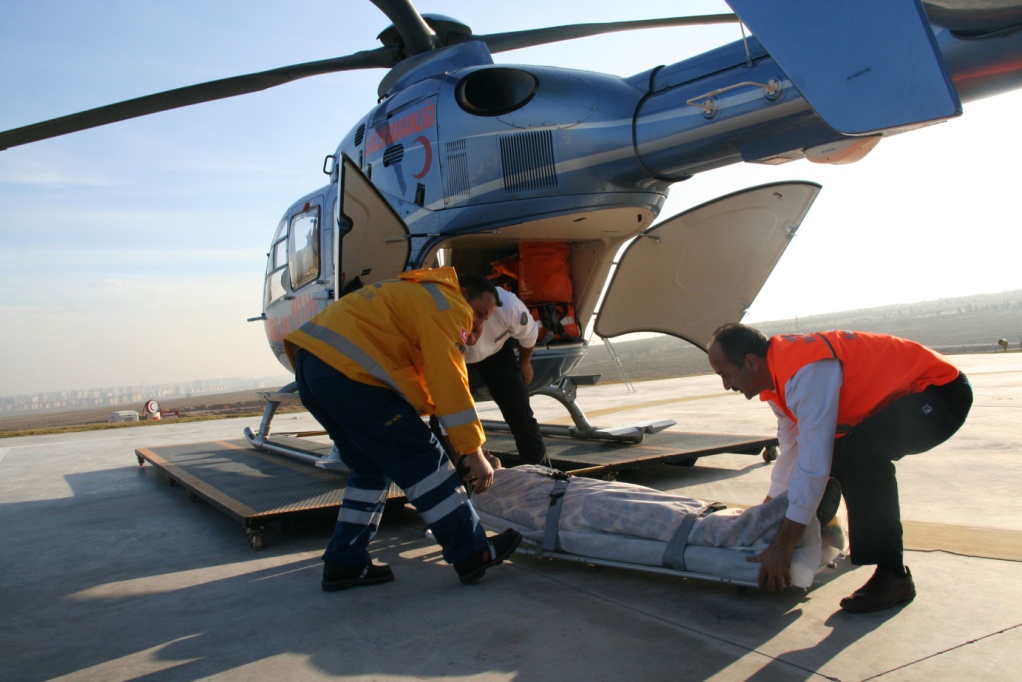 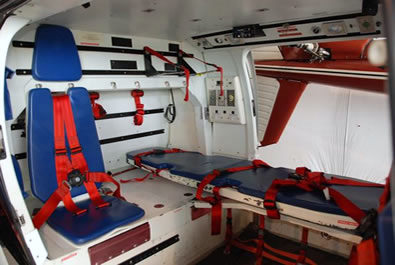 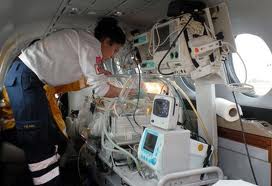 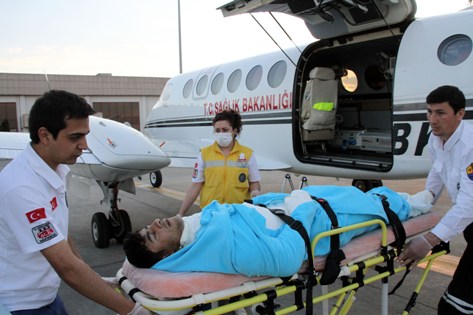